Годовые отчеты при применении ОСН
Годовые отчеты при применении ОСН
Годовые отчеты при применении ОСН
Декларация по НДС за IV квартал 2023 г.
Закон от 31.07.2023 № 389-ФЗ
1. С 31.08.2023 г. не облагается НДС передача в рекламных целях товаров (работ, услуг), расходы на приобретение (создание) единицы которых не превышают 300 руб. (подп. 25 п. 3 ст. 149 НК РФ).
2. С 01.07.2023 г. освобождена от НДС реализация организацией, осуществляющей туроператорскую деятельность, туристского продукта в сфере внутреннего туризма и (или) въездного туризма (подп. 39 п. 3 ст. 149 НК РФ).
Уведомление об исчисленных налогах по НДС за IV квартал 2023 г. подавать не нужно. ■
Годовые отчеты при применении ОСН
Декларация по налогу на имущество организаций за 2023 г.
Заполняем только по имуществу, облагаемому по балансовой стоимости.
Обязательные листы:
титульный лист
раздел 1 (сумма налога, подлежащая уплате в бюджет)
раздел 2 (сумма налога, исчисленного … по среднегодовой стоимости)
раздел 2.1 (заполняем по каждому объекту недвижимости)
раздел 4, если есть движимые основные средства.
Налог на имущество исходя из среднегодовой стоимости за 2023 г. в Уведомление об исчисленных налогах по сроку 26.02.2024 не включаем. ■
Годовые отчеты при применении ОСН
Декларация по налогу на прибыль организаций за 2023 г.
Обязательные листы: 
титульный лист
подраздел 1.1
Лист 02
Приложения 1 и 2 к Листу 02.
Уведомление о налоге на прибыль к доплате за 2023 г. не подаем.
М
Типовые ситуации: Как заполнить строки 210, 220, 230 / 290, 300, 310 Листа 02 декларации по налогу на прибыль
Материалы по теме
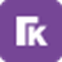 Годовые отчеты при применении ОСН
Закон от 31.07.2023 № 389-ФЗ – с 31 августа 2023 г.
1. Возмещение дистанционным сотрудникам расходов на использование в работе своего или арендованного оборудования, программно-технических средств и средств защиты информации можно учесть в расходах (подп. 11.1 п. 1 ст. 264 НК РФ):
либо в размере, установленном работодателем в ЛНА или коллективном (трудовом) договоре, но не более 35 руб. за «удаленный» рабочий день
либо в сумме документально подтвержденных фактических расходов дистанционного работника.
→ Выбранный способ закрепляем в ЛНА, трудовом договоре или допсоглашении к ТД.
Годовые отчеты при применении ОСН
2. Налоговая стоимость имущества (имущественных прав), полученного (принятого к учету) без несения расходов на его приобретение, равна размеру дохода, учтенного в «прибыльных» целях при получении этого имущества (имущественных прав), с учетом расходов по доведению его до состояния, пригодного для использования (п. 6 ст. 252 НК РФ).
3. Можно учитывать в расходах затраты на добровольное имущественное страхование, если страхование направлено на компенсацию возникших в результате страхового случая расходов (убытков или недополученных доходов), учитываемых для налогообложения (подп. 10 п. 1 ст. 263 НК РФ).
4. Запрещено признание в налоговом учете убытка от продажи амортизируемого имущества, при формировании первоначальной стоимости которого расходы были учтены с повышающим коэффициентом 1,5 (радиоэлектронная продукция, высокотехнологичное оборудование, сфера искусственного интеллекта) (п. 3 ст. 268 НК РФ).
Годовые отчеты при применении ОСН
5. Во внереализационные доходы не включаются суммы прощенных в 2022—2023 гг. обязательств (подп. 21.5 п. 1 ст. 251 НК РФ):
по договору займа (кредита), заимодавцем (кредитором) по которому на 1 марта 2022 г. является иностранец (организация или гражданин)
по договору купли-продажи акций (долей) российских организаций, заключенному после 1 марта 2022 г., продавец по которому — иностранец
связанных с выплатой иностранному участнику ООО действительной стоимости доли при выходе из общества (или при исключении его из состава участников в судебном порядке) в 2022—2023 гг. и т.д.
М
Статья «Летние «прибыльные» новшества — 2023: разнообразные, но не для всех» в ГК, 2023, № 17 https://glavkniga.ru/elver/2023/17/6665 ■
Материалы по теме
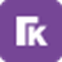